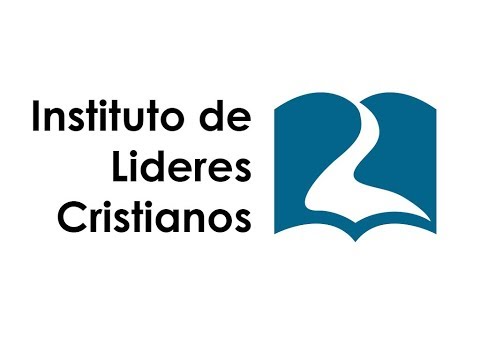 MINISTERIO JUVENIL
David Leví Orta Álvarez
Programas
Conexión de las Necesidades Fundamentales
Sentido de Identidad
Sentido de Identidad
Conocimiento acerca de quién es Dios
Sentido de Identidad
Conocimiento acerca de quién es Dios
Conocimiento acerca de quiénes somos como hijos de Dios
Sentido de Identidad
Conocimiento acerca de quién es Dios
Conocimiento acerca de quiénes somos como hijos de Dios
Prohibido burlas
Sentido de Identidad
Conocimiento acerca de quién es Dios
Conocimiento acerca de quiénes somos como hijos de Dios
Prohibido burlas
Evitar actividades que avergüencen
Ganar Independencia
Ganar Independencia
Delegar responsabilidades
Ganar Independencia
Delegar responsabilidades
Motivarlos a ser voluntarios
Relaciones Significativas
Relaciones Significativas
Fil 3:17
17 Hermanos, sed imitadores de mí, y mirad a los que así se conducen según el ejemplo que tenéis en nosotros.
Relaciones Significativas
Fil 3:17
17 Hermanos, sed imitadores de mí, y mirad a los que así se conducen según el ejemplo que tenéis en nosotros.
Relaciones fuertes
Relaciones Significativas
Fil 3:17
17 Hermanos, sed imitadores de mí, y mirad a los que así se conducen según el ejemplo que tenéis en nosotros.
Relaciones fuertes
Ejemplos tangibles
Relaciones Significativas
Fil 3:17
17 Hermanos, sed imitadores de mí, y mirad a los que así se conducen según el ejemplo que tenéis en nosotros.
Relaciones fuertes
Ejemplos tangibles
Actividades para amistades
Relaciones Significativas
Fil 3:17
17 Hermanos, sed imitadores de mí, y mirad a los que así se conducen según el ejemplo que tenéis en nosotros.
Relaciones fuertes
Ejemplos tangibles
Actividades para amistades
Salidas
Cultivar Valores Sanos
Cultivar Valores Sanos
Compensar lo que no ha sido enseñado en la familia o que la escuela ha tergiversado
Cultivar Valores Sanos
Compensar lo que no ha sido enseñado en la familia o que la escuela ha tergiversado
Buenos ciudadanos
Trabajadores responsables
Esfuerzo en estudios
El futuro
Descubrir Vocación
Descubrir Vocación
Descubrir el potencial de liderazgo
Descubrir Vocación
Descubrir el potencial de liderazgo
Oportunidad de servicio a otros
Descubrir Vocación
Descubrir el potencial de liderazgo
Oportunidad de servicio a otros

Conversaciones con profesionales
Carreras profesionales
Bibliografía
Leys, L. (2009) El Ministerio Juvenil Efectivo. Miami, Florida: Editorial Vida